“Political Parties”
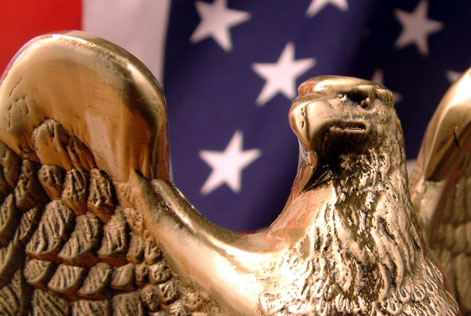 Development of Political Parties
A political party is a group of citizens (voters) with similar views on public issues who work to put their ideas into effect through government action and who band together to elect  candidates.
Development of Political Parties
Parties pick candidates who agree with their beliefs and try to persuade voters to support their candidates who are running for office.
The United States today has a two-party system, which means that we have two main political parties.
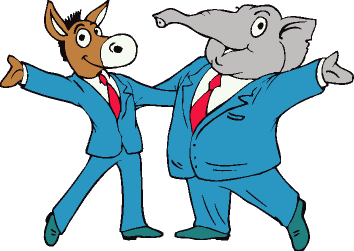 Political Spectrum
Generally, parties are often labeled as “liberal” or “conservative,” depending on their views.
Parties fall somewhere on the political spectrum (a range referring to differences in political views).
Most people fall somewhere in the middle and are known as “moderates.”   They generally lean toward one side or the other.
Left			     Moderate		             Right
                     “Liberal”
“Conservative”
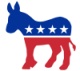 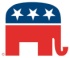 Today’s Major Parties
A basic difference between the major parties is their belief in how much the government should be involved in the lives of Americans.
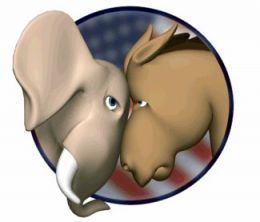 Democratic Party
Democrats are generally said to be more liberal.
They favor more government programs that offer services in housing, education, healthcare, and economics.
These programs would be funded through taxes.
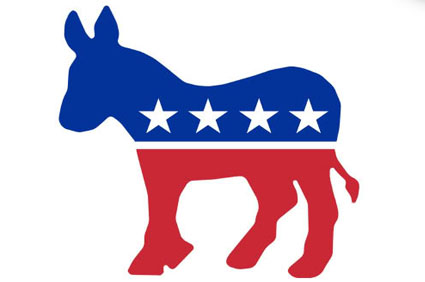 Today’s Major Parties
Republicans are generally said to be more conservative.
Republicans tend to believe that they can help the nation’s economy grow by reducing the amount of taxes that people have to pay.
They favor less government regulation of the economy.
They are opposed to raising taxes.
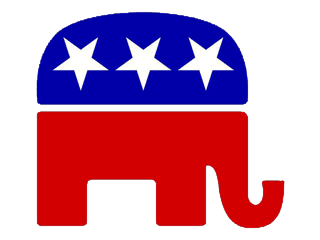 Third Parties
Although they sometimes challenge the two major parties, a Third Party has never won a Presidential election and has rarely won any other major elections.
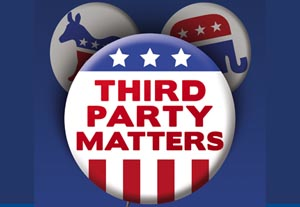 Third Parties
Third Parties, however, can affect the outcome of elections and may also influence government policy.
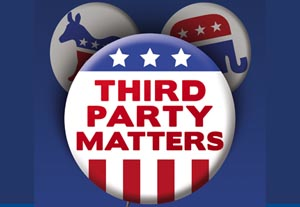 Third Parties
Third Parties rarely win major elections because of the two-party tradition. 
For example, while the names of Republican and Democratic candidates are automatically placed on the ballot, Third-Party candidates must obtain a large number of signatures to get on the ballot.
Examples of Third Parties
The Communist Party supports the rights of the workers and economic equality.
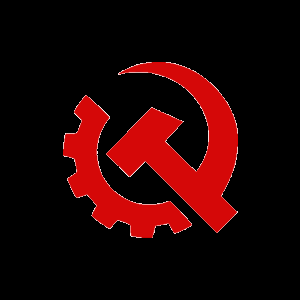 Examples of Third Parties
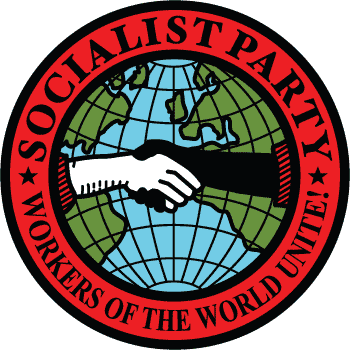 The Socialist Party supports government ownership/allocation of resources.
Examples of Third Parties
The Libertarian Party would like to increase individual freedoms by cutting the size of the U.S. government.
According to the Libertarian party, they are “more liberal than Democrats, yet more conservative than Republicans.”
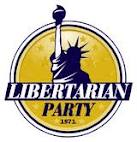 Party Platforms
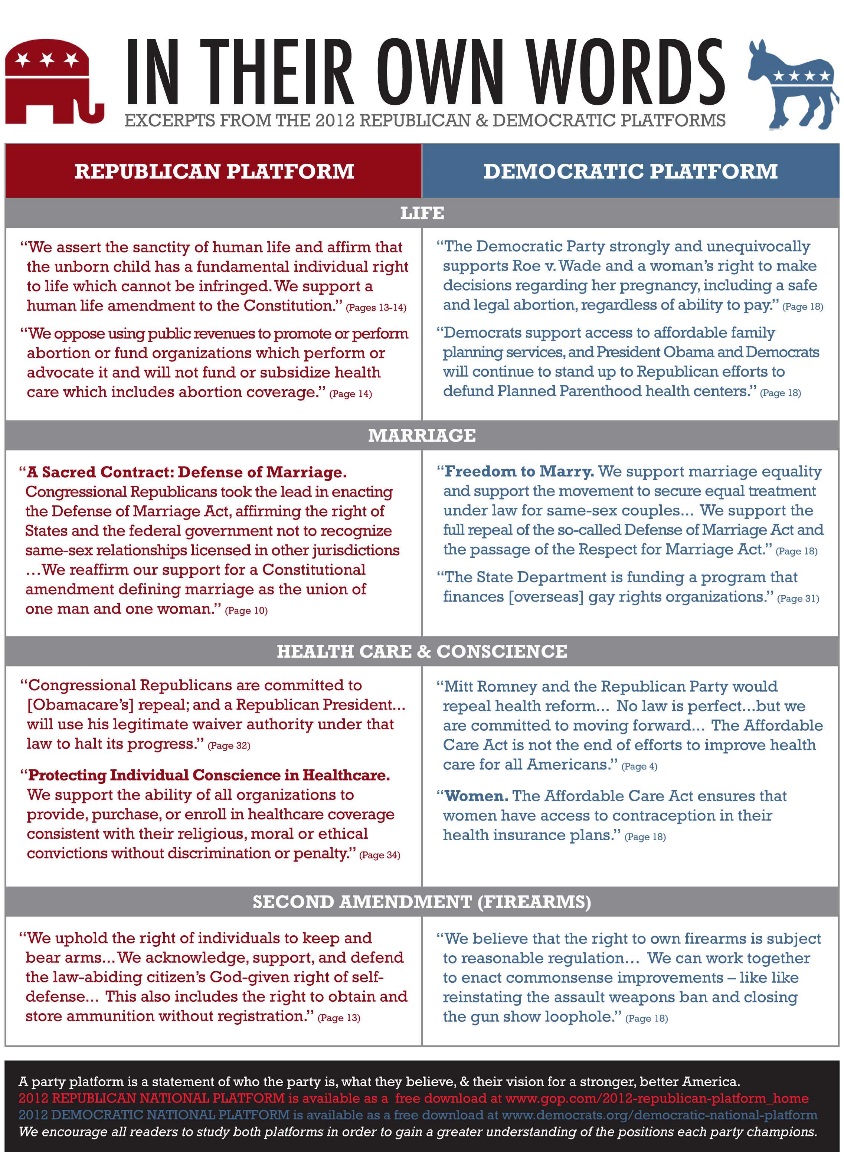 To know where a party stands on the major issues, voters can look at the party’s platform.
Party Platforms
A platform is a series of statements expressing the party’s principles, beliefs, and positions on issues.
Each individual part of a platform is called a plank.
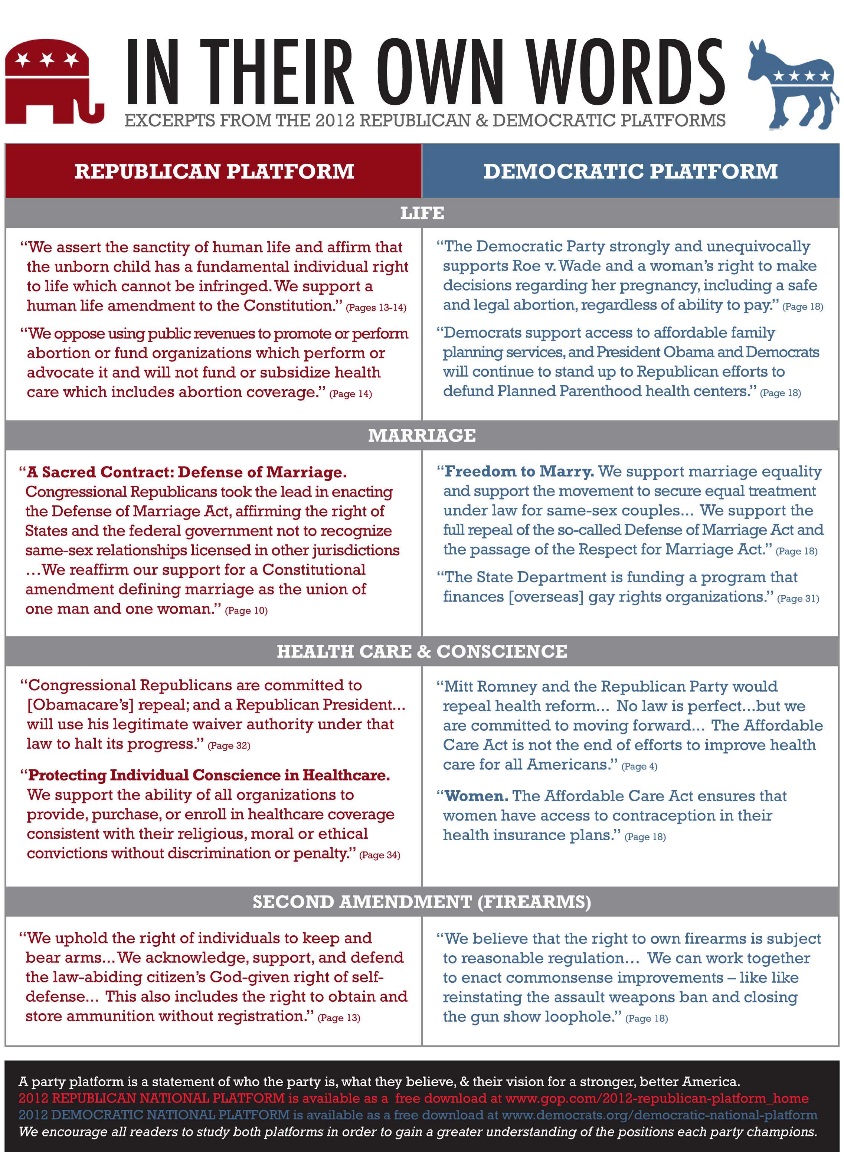 The Issues – Federal
Where do they stand on the Economy, Heath Care, Environment, Education???
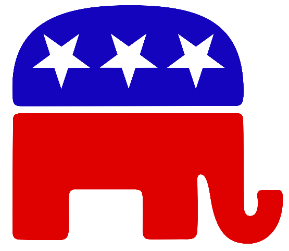 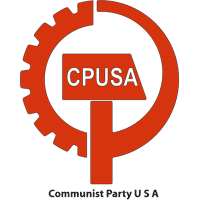 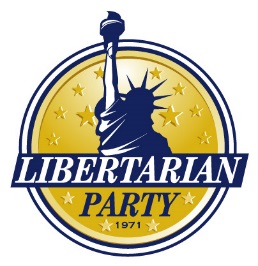 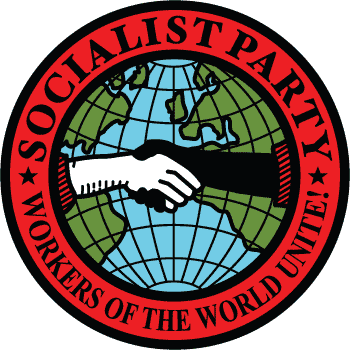